State Tree Identification
Created by Rick, Sarah, Tyler, and Mo
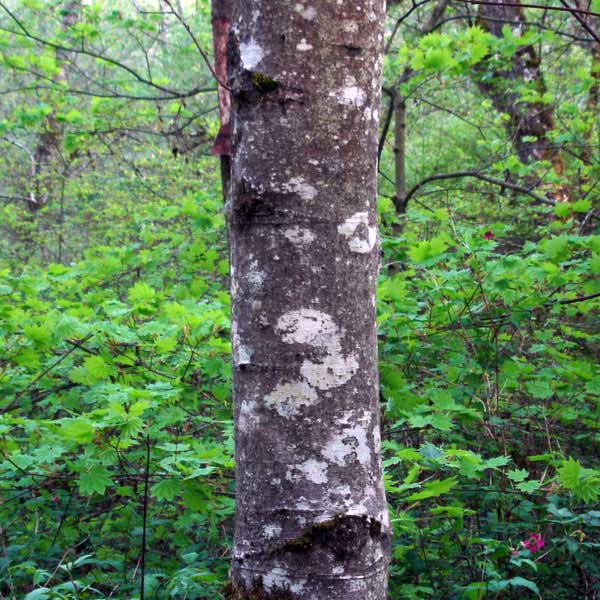 Red Alder
Alnus Rubra
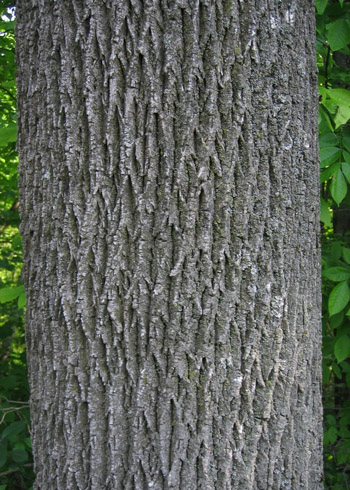 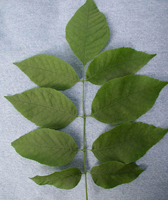 Ash
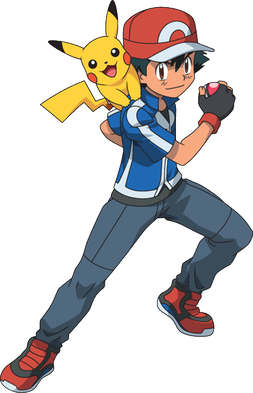 Fraxinus sp.
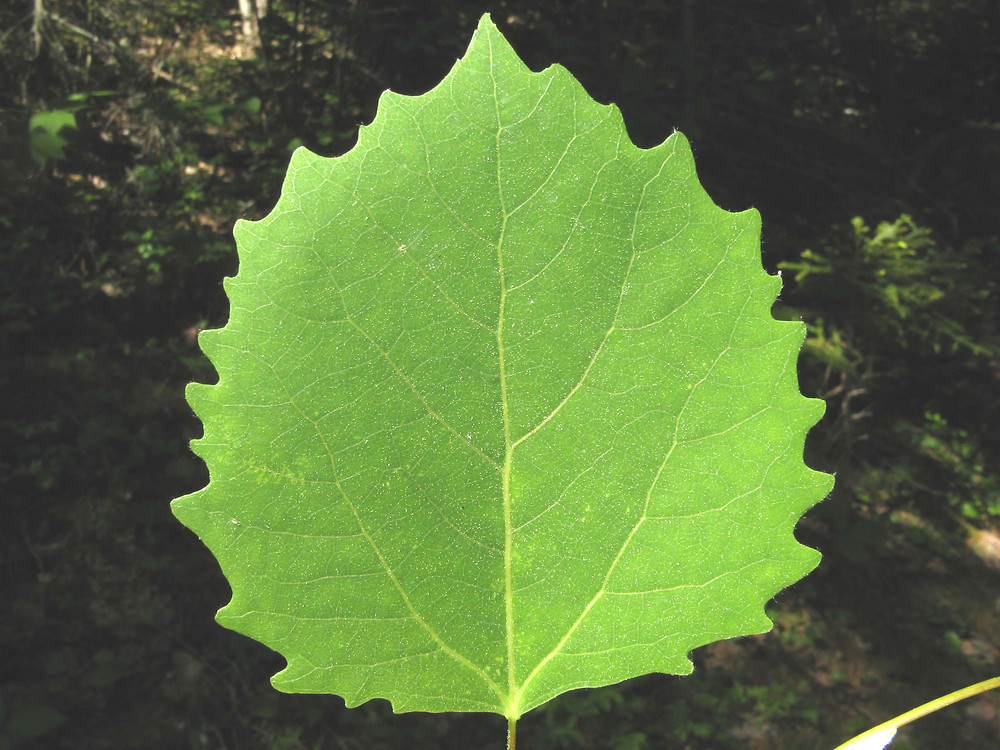 Bigtooth Aspen
Populus Grandidentata
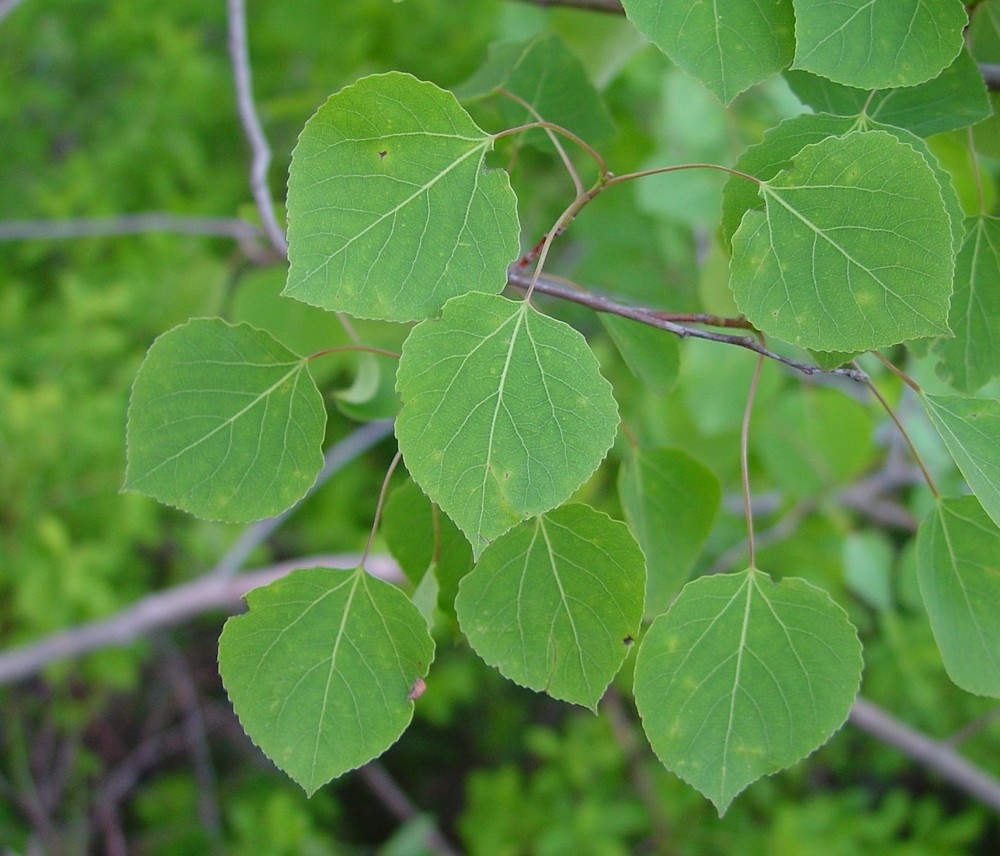 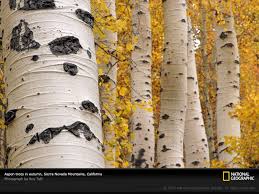 Quaking Aspen
Populus Tremuloides
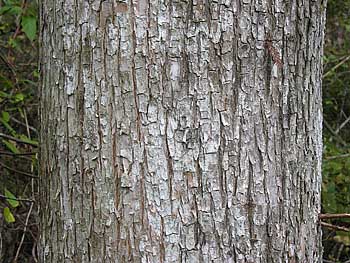 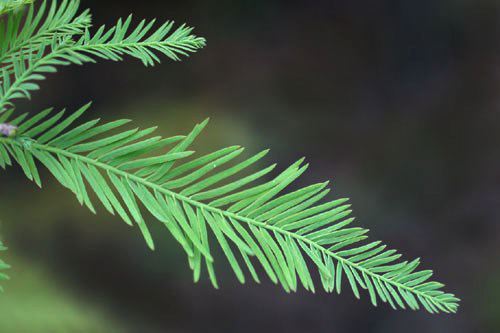 Bald Cypress
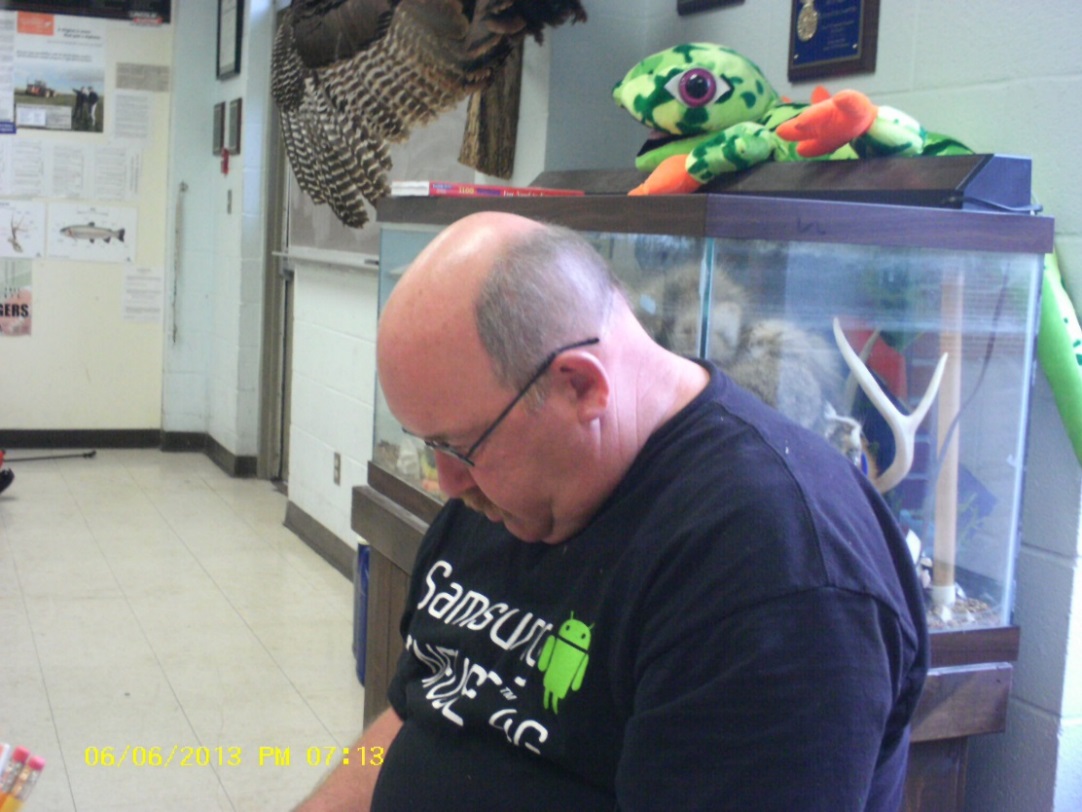 Taxodium Distichum
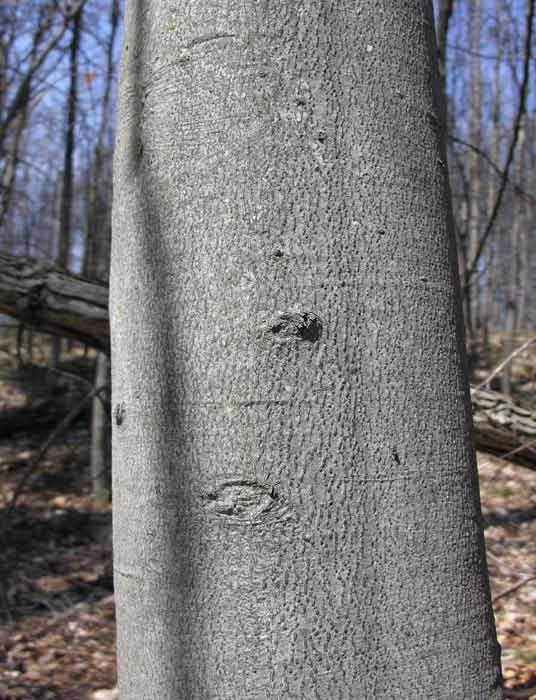 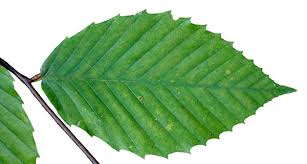 American Beech
Fagus Americana
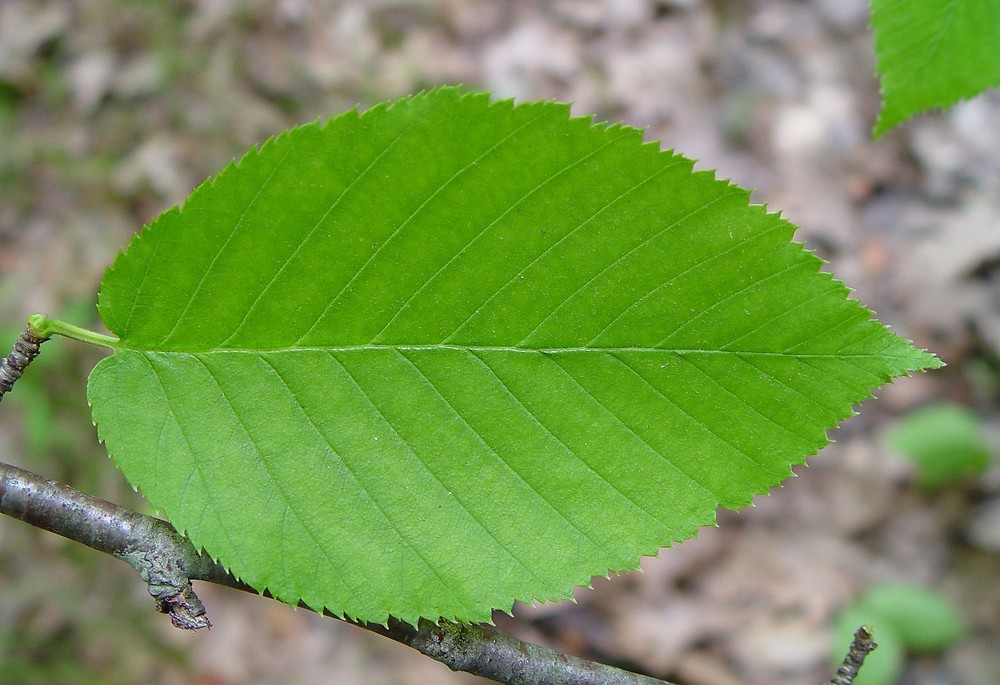 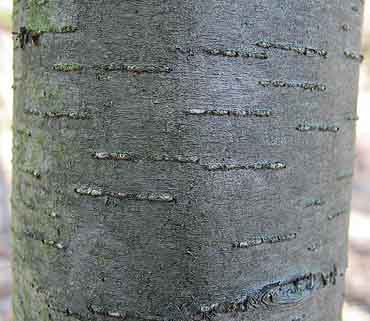 Black Birch
Betula Lenta
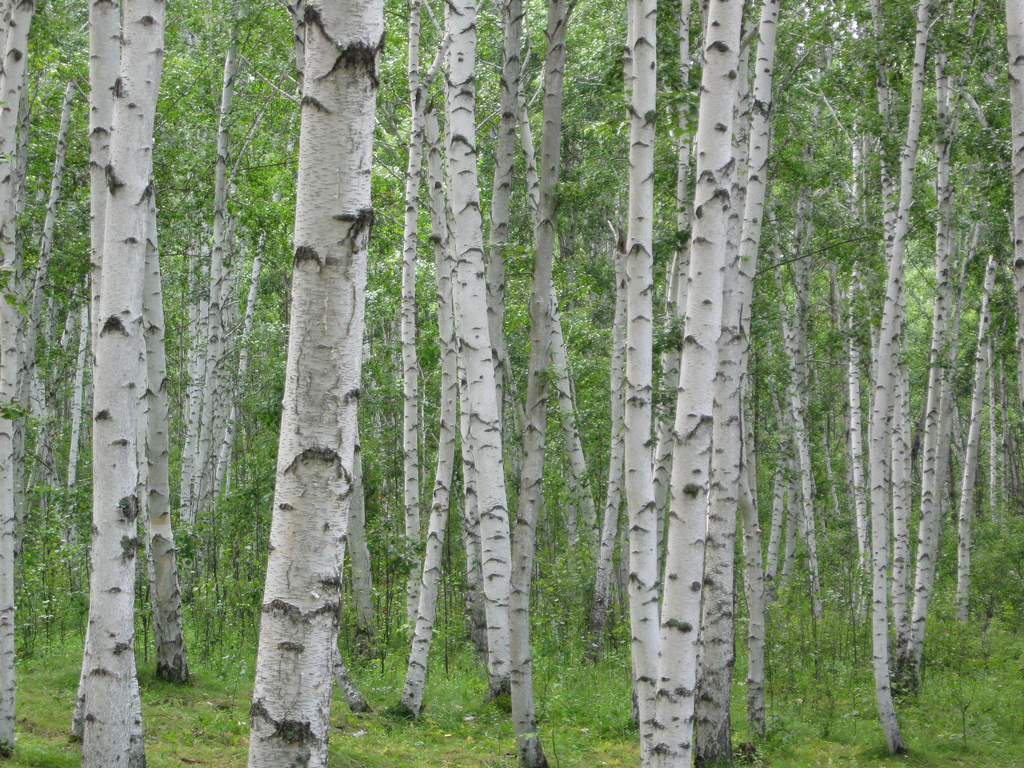 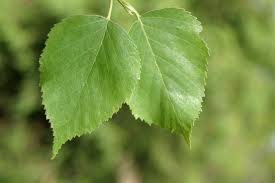 White Birch
Betula Papyrifera
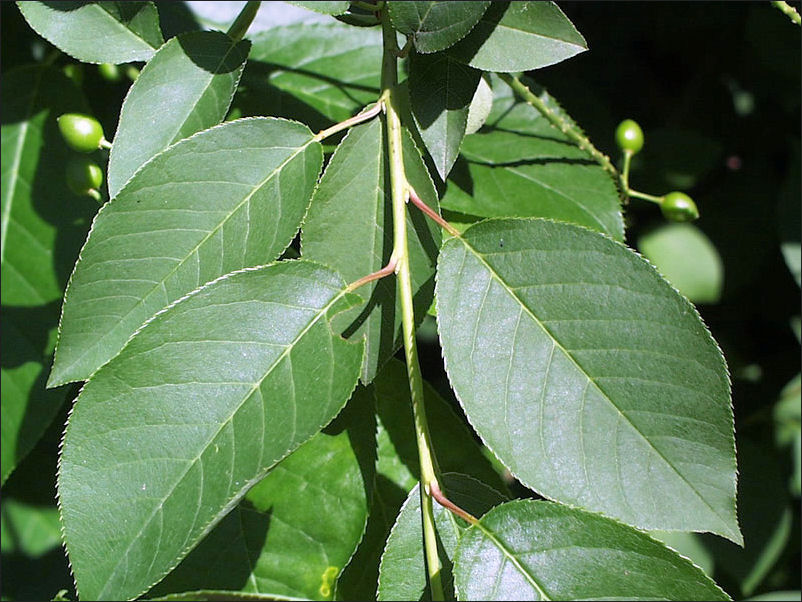 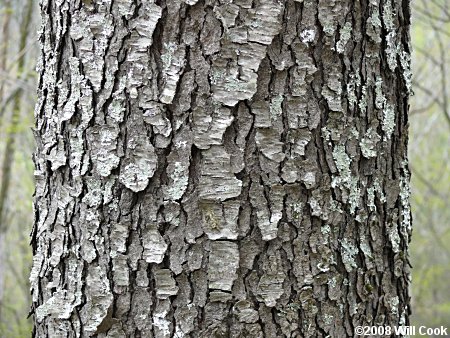 Black Cherry
Prunus Serotina
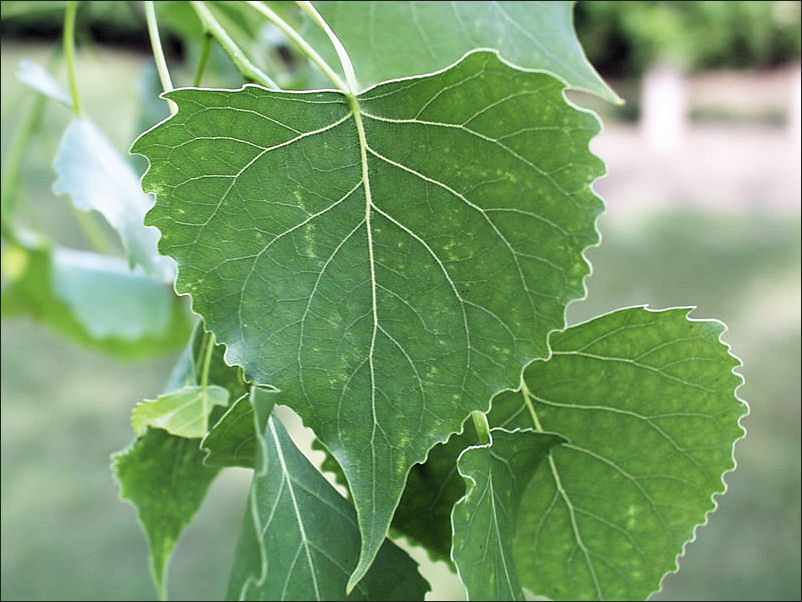 Eastern Cottonwood
Populus Deltoides
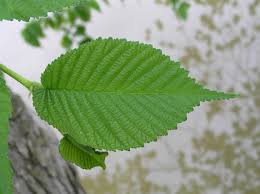 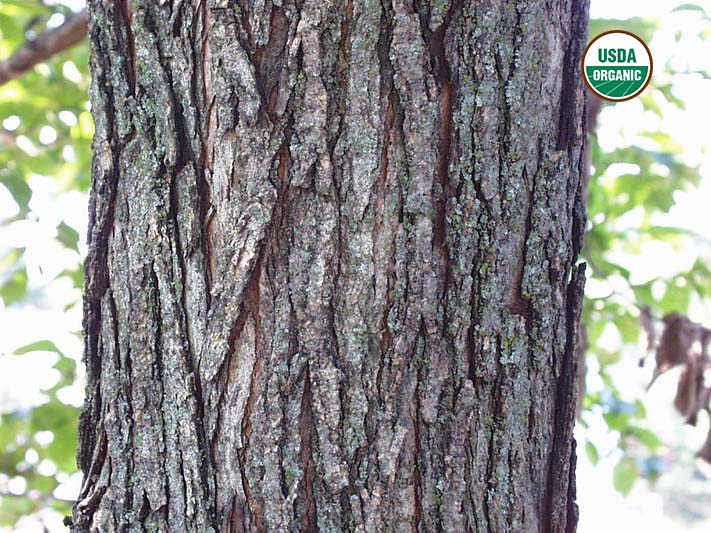 Elm
Ulmus sp.
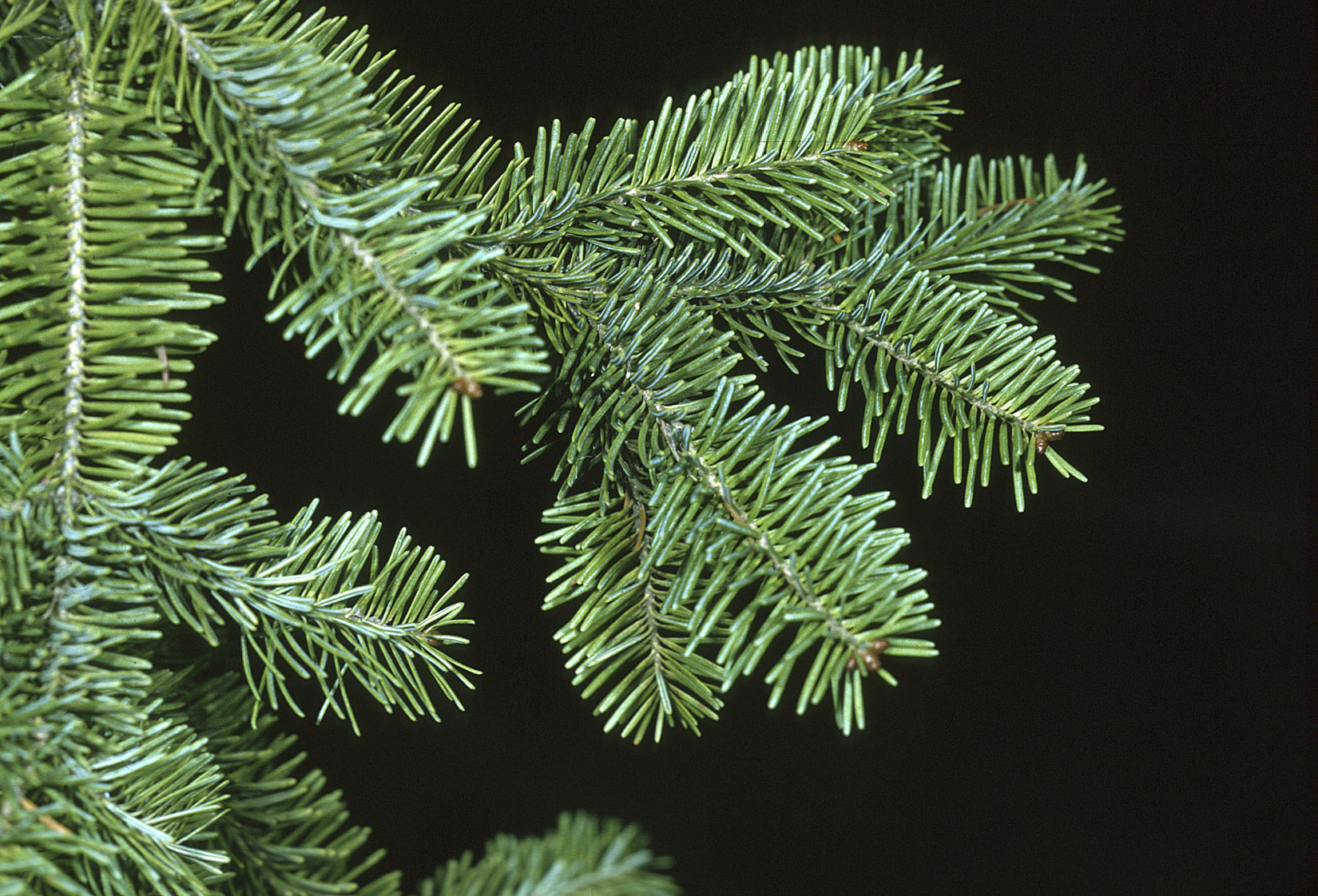 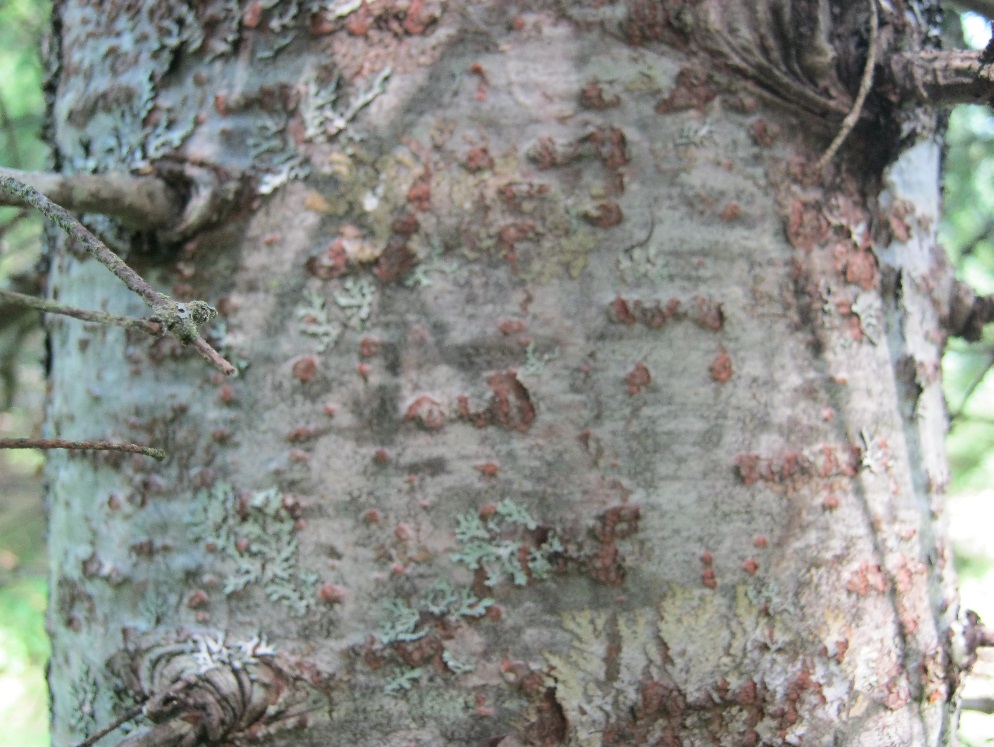 Balsam Fir
Abies Balasamea
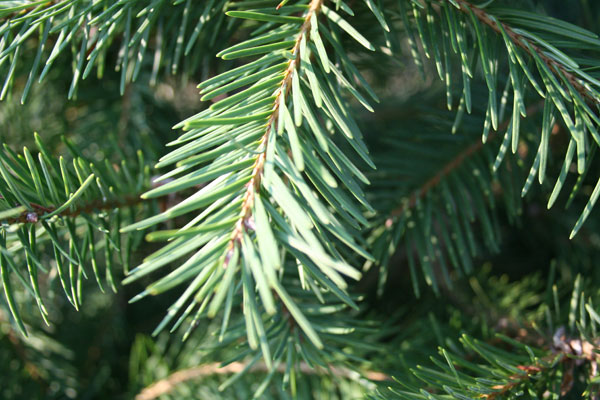 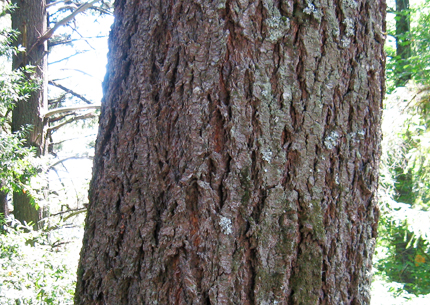 Douglas Fir
Pseudotsuga Menziesii
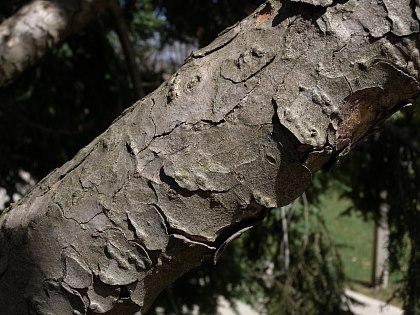 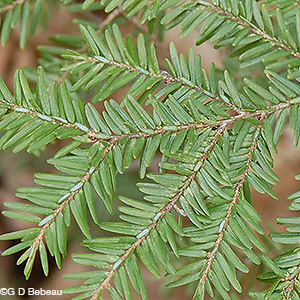 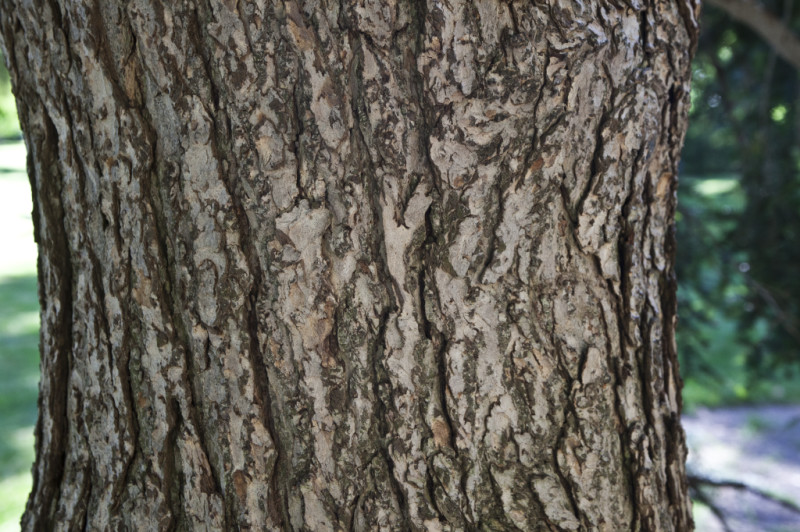 Eastern Hemlock
Tsuga Canadensis
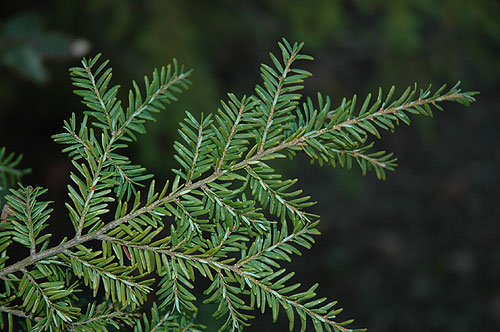 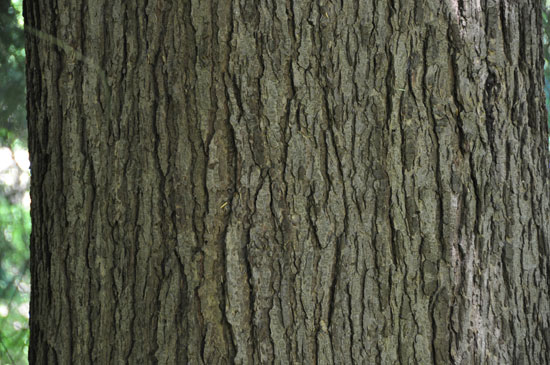 Western Hemlock
Tsuga Heterophylla
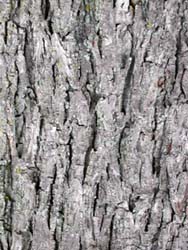 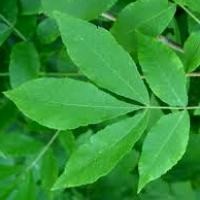 Hickory
Carya
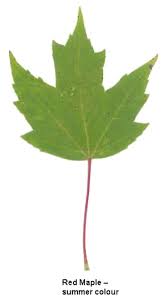 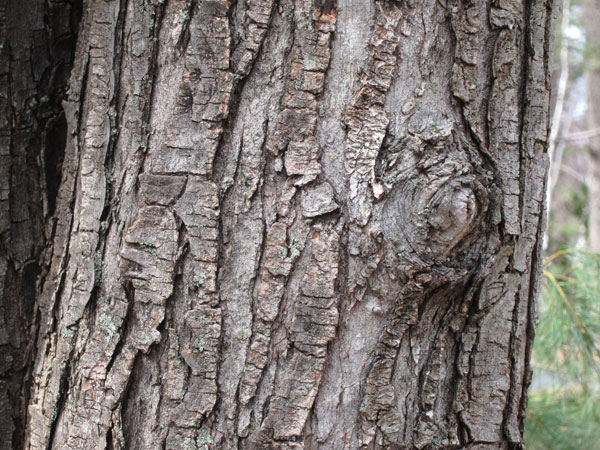 Red Maple
Acer Rubrum
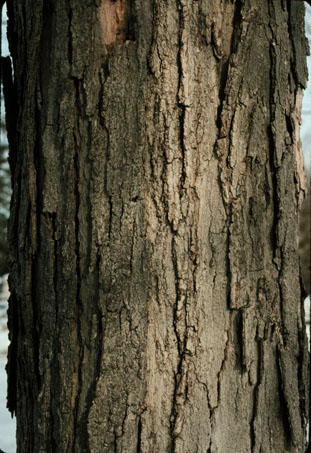 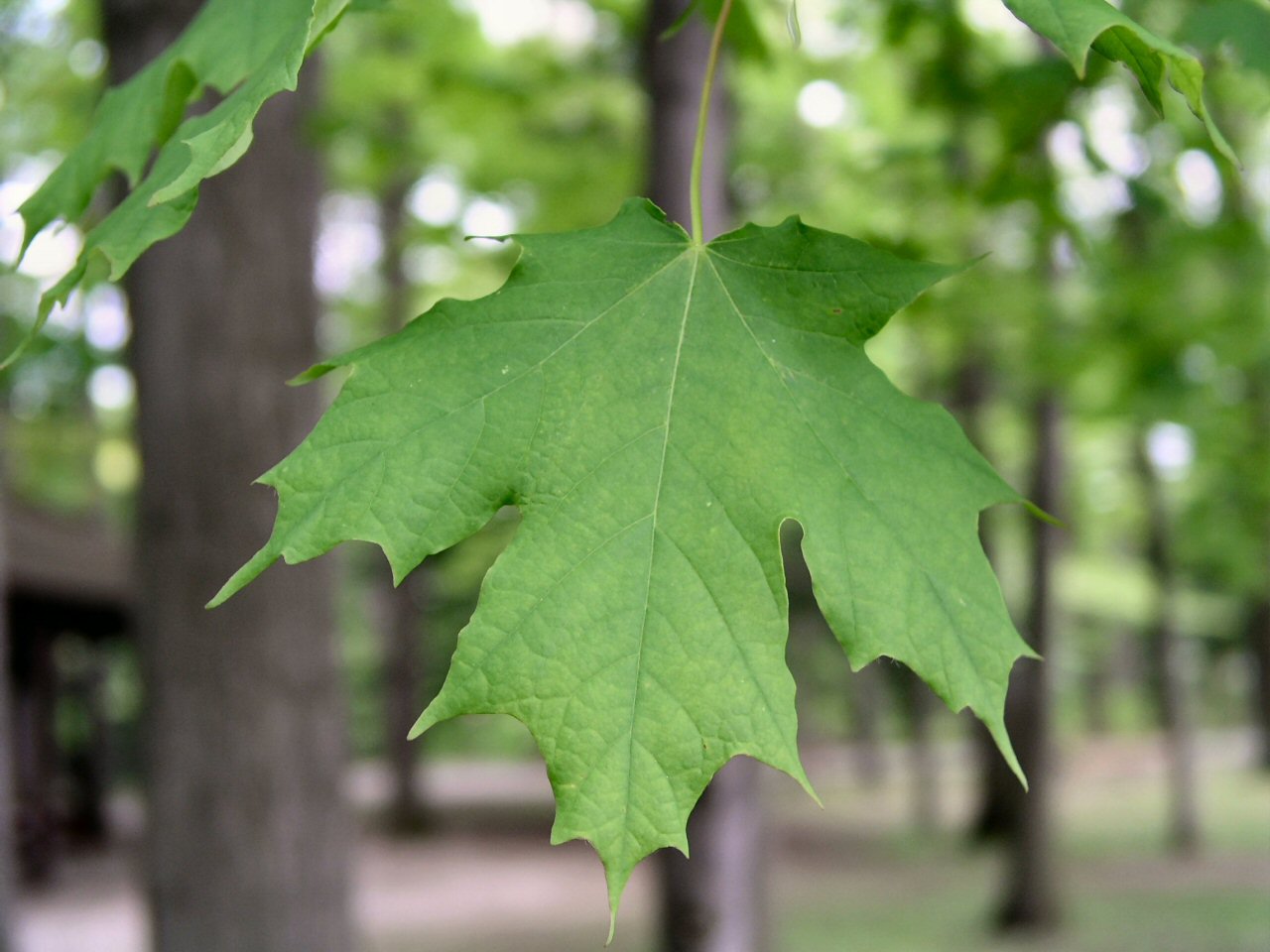 Sugar Maple
Acer Saccharum
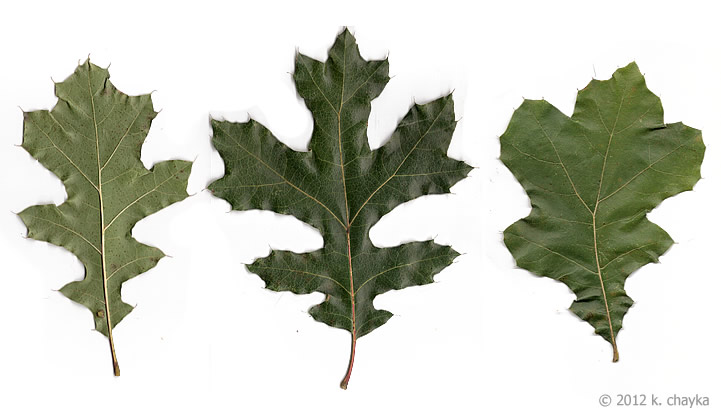 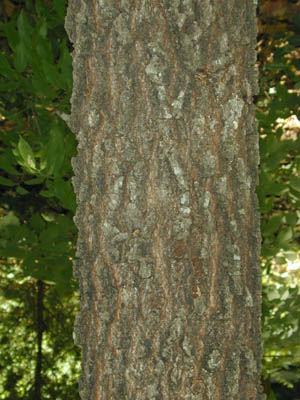 Black Oak
Quercus Velutna
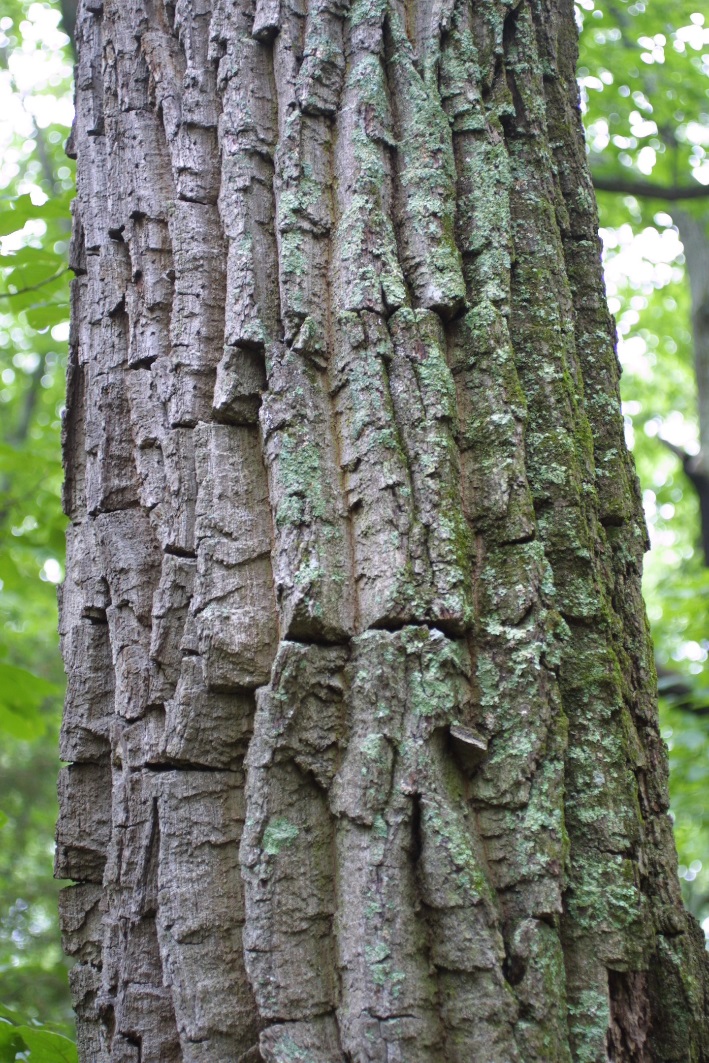 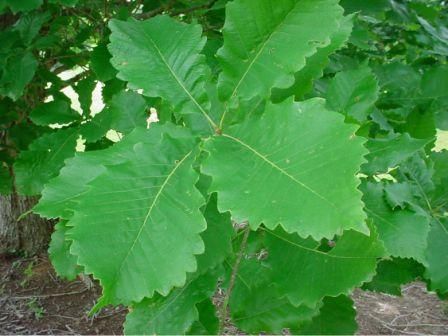 Chestnut Oak
Quercus Montana
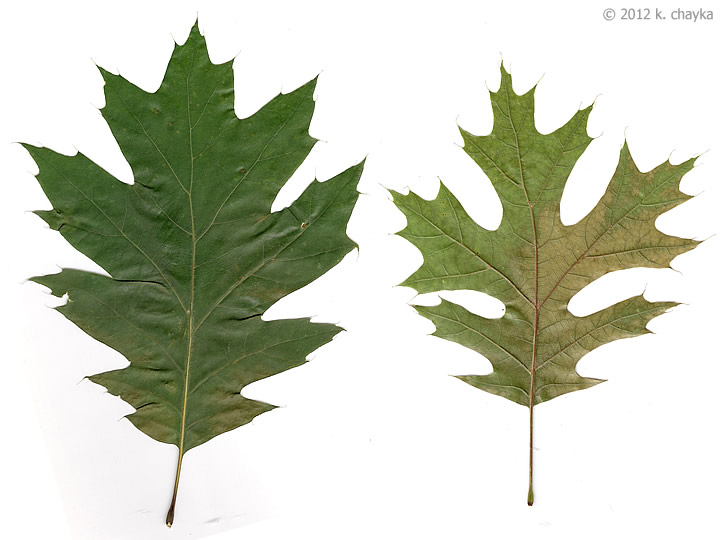 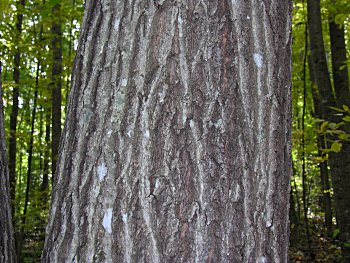 Northern Red Oak
Quercus Rubra
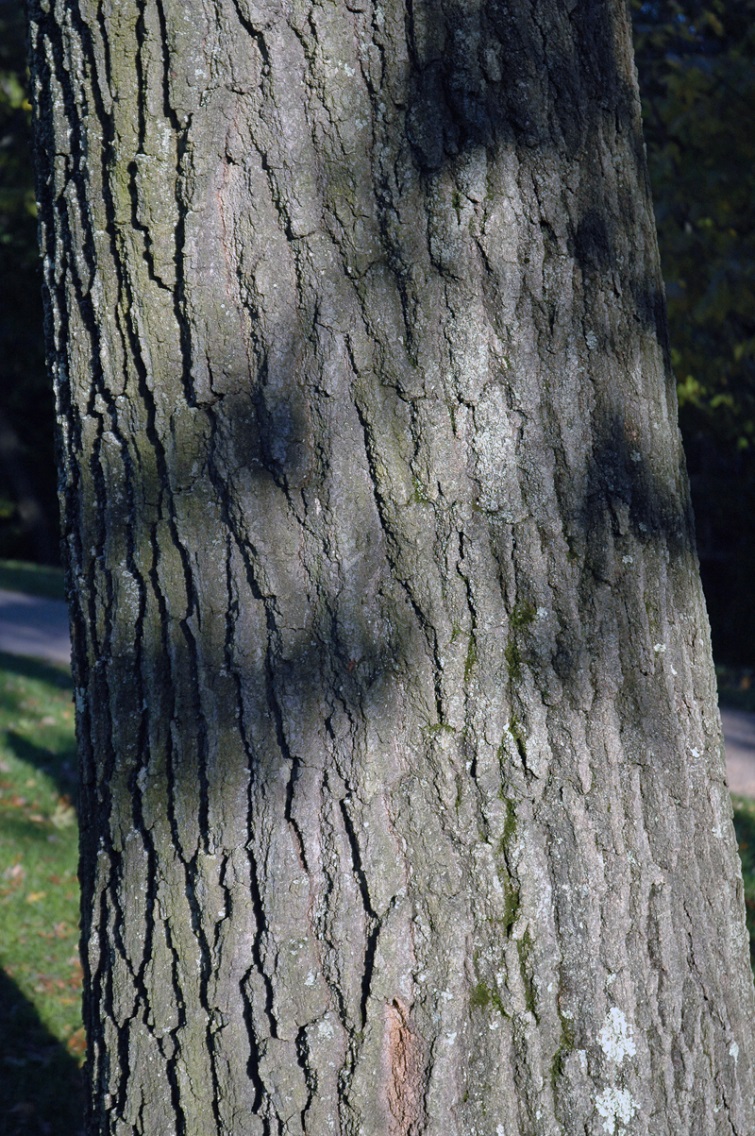 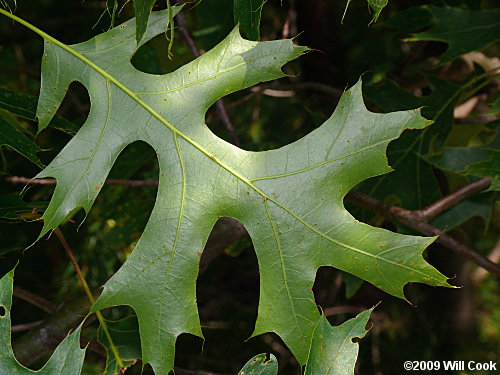 Scarlet Oak
Quercus Coccinea
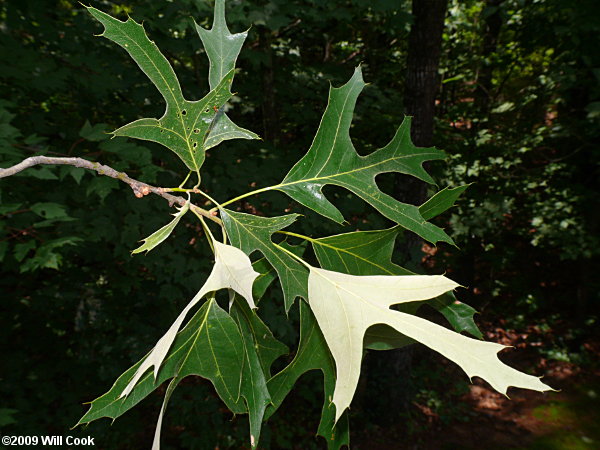 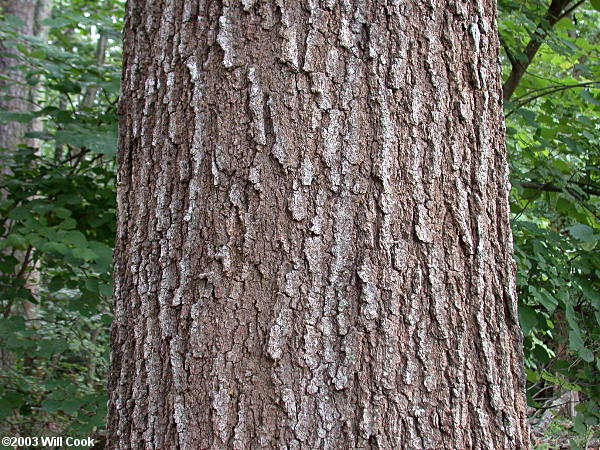 Southern Red Oak
Quercus Falcata
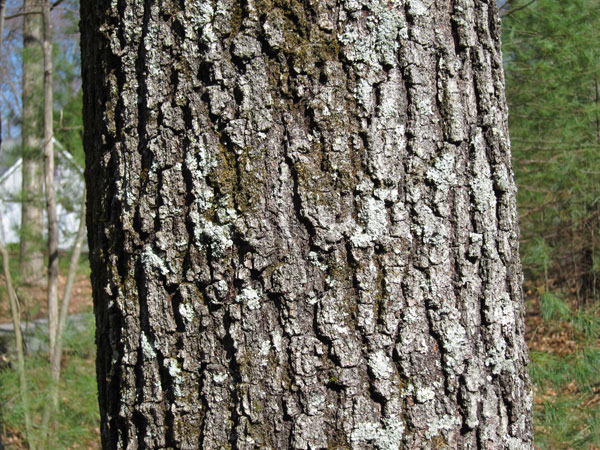 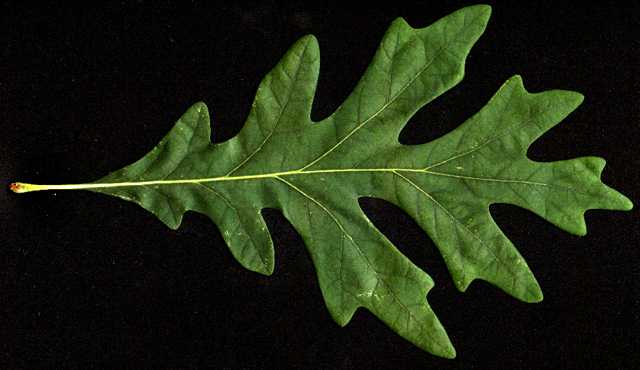 White Oak
Quercus Alba
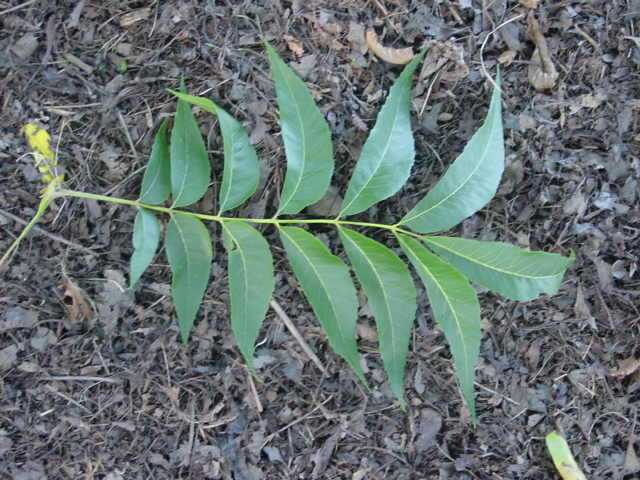 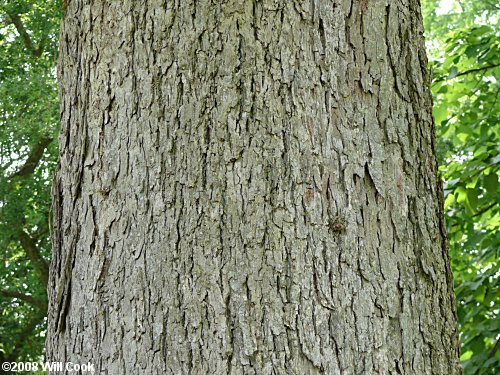 Pecan
Carya Illinoisnensis
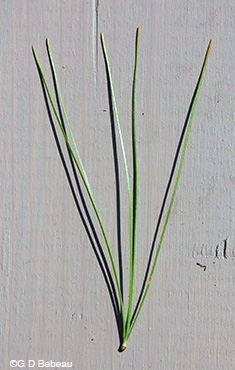 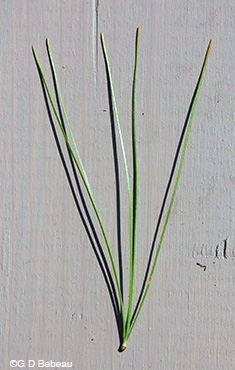 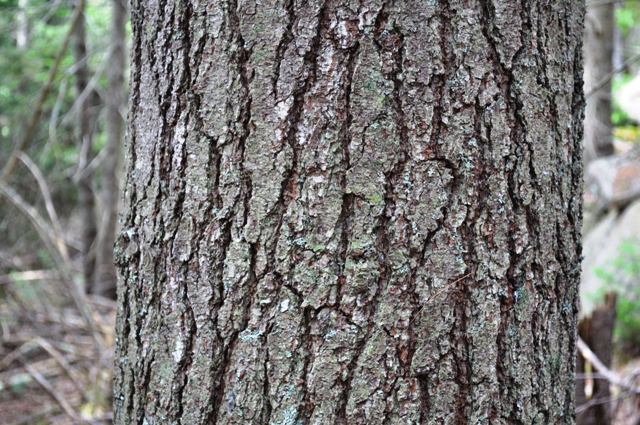 Eastern White Pine
Pinus Strobus
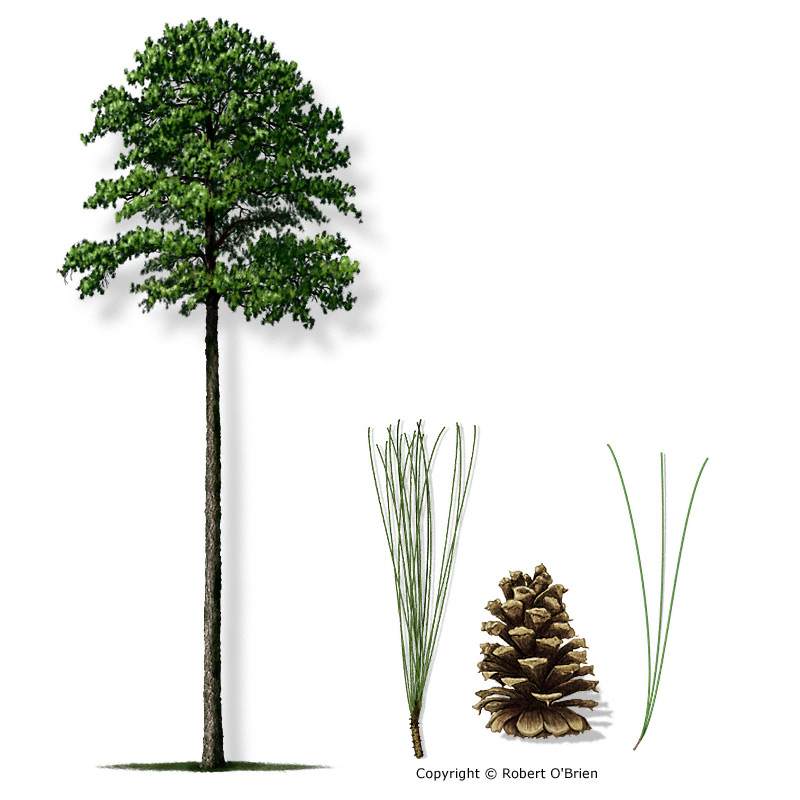 Loblolly Pine
Pinus Taeda